Gymnázium view
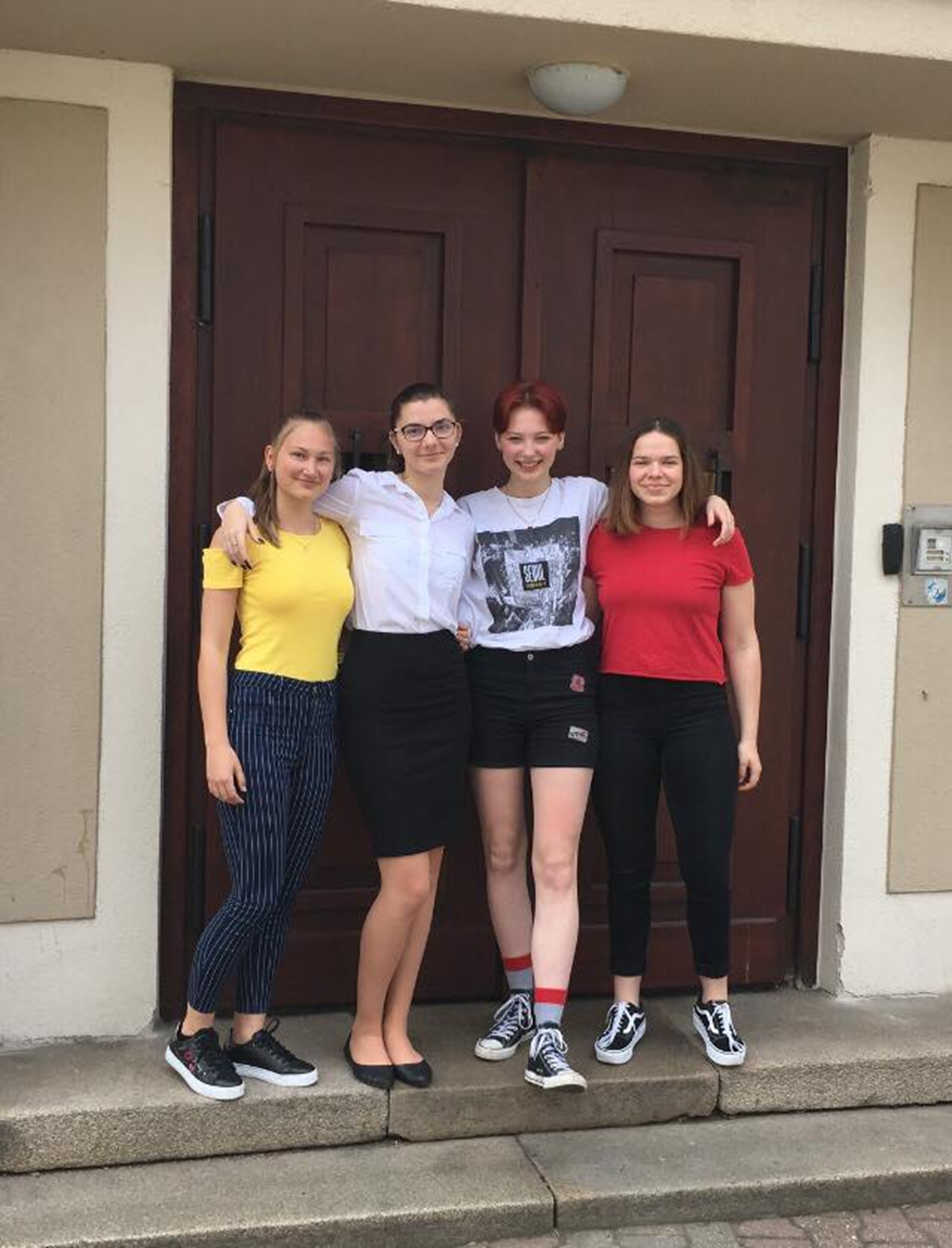 Bartošová 
Klementová
Matiunina
Letaliková                                                                                             1.A
Bufet
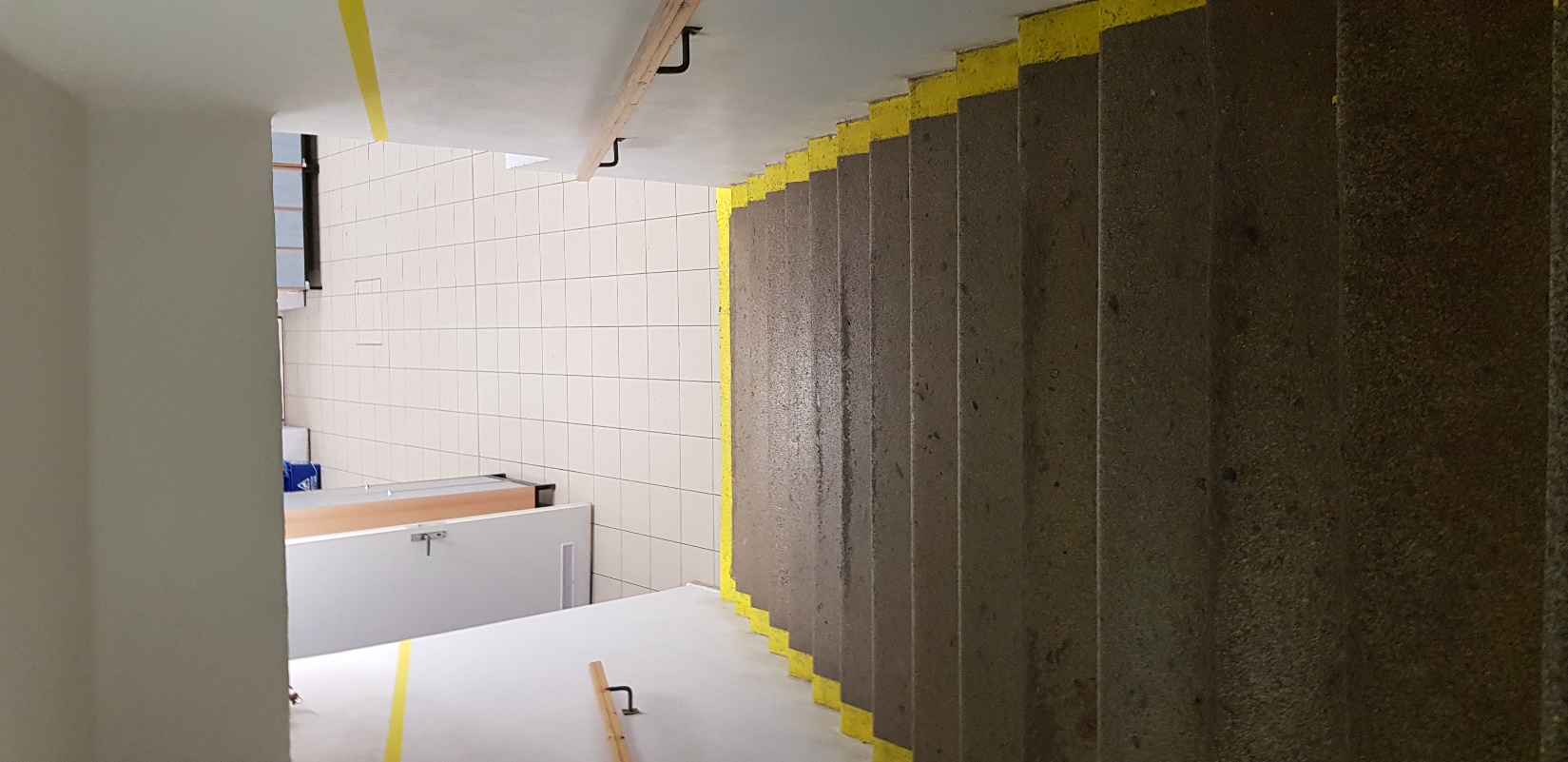 Suterén
Přízemí
Tělocvična
Učebna biologie
1.Patro
Kanceláře
2.Patro
3.Patro